Report to the Capital Market Committee
Lagos,
2 December, 2015
1
Participant growth
2
Market Index
3
2015 activity
4
02/12/2015
‹#›
Traders & Participating Institutions
6
Other Market Developments
Visited 4 AGMs in the period
ISO 10383 - Market Identifier Code NASX
Rules passed on Market Makers
3 PIs have indicated interest
Guidelines approved for Equity linked notes
Private Equity Committees have commenced work
Crowdfunding guidelines under review
7
Upcoming Events
Pearl Awards on 29 November 2015
2 OTC categories
Applications made to ASEA
Analysts Call Session for TrustBond Mortgage Bank Plc and Fumman Agricultural Products Plc
Super Return Africa
Global Private Equity Conference. November 2015
8
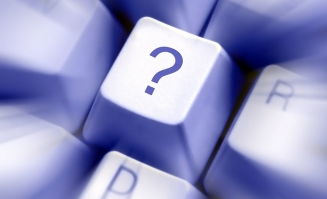 9
Contact us
10